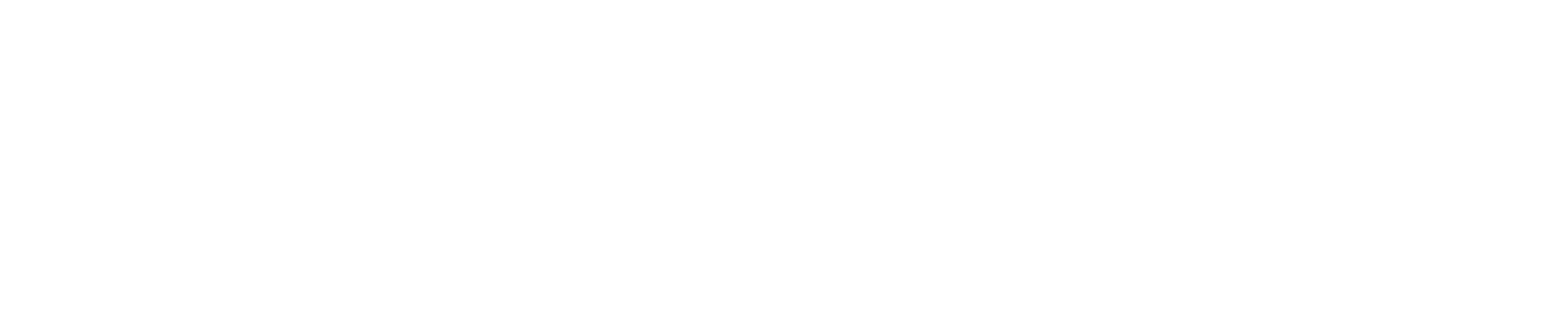 Jason Randall
JLR@Amazon.com
Why Amazon Business for Education?
Customer Obsession
Your Feedback
Seller Feedback
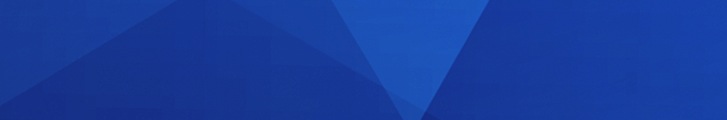 Amazon’s goal is to help our Education Customers:
Reduce costs & save time 
 Gain spend transparency & control on Amazon purchases
 Meet the needs & preferences of their buyers
 Integrate with industry leaders such as Skyward
What is Amazon Business for Education?
Centralized marketplace dedicated to education customers and sellers

No cost - simple sign-up


Vast selection


Features and tools to help institutions manage their spend and buy online
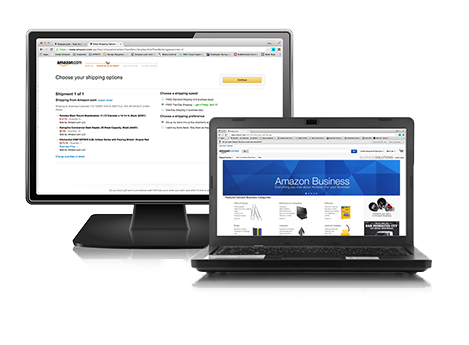 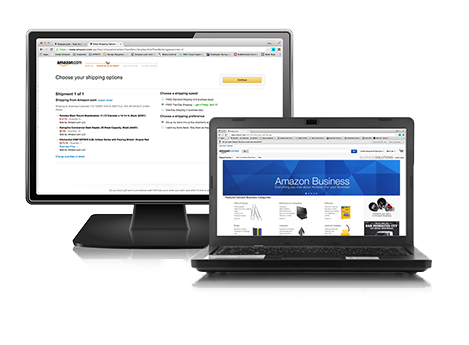 The Amazon Business vs. Consumer Experience
FREE Two-Day Shipping on qualifying orders of $49 or more

Amazon Tax Exemption Program*

Tiered administration & centralized reporting

P-card & Purchase Order management & approval workflow options

Fulfillment & returns with dedicated business customer support

U.S. Communities Contract

Optional Punchout / ERP Integration
U.S. Communities Contract Overview
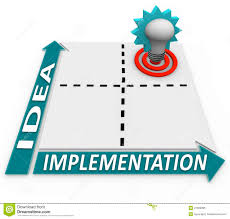 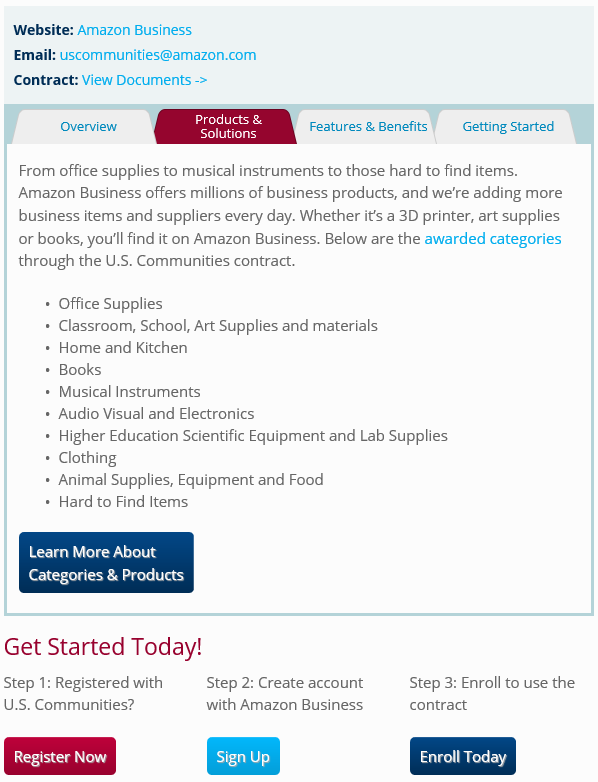 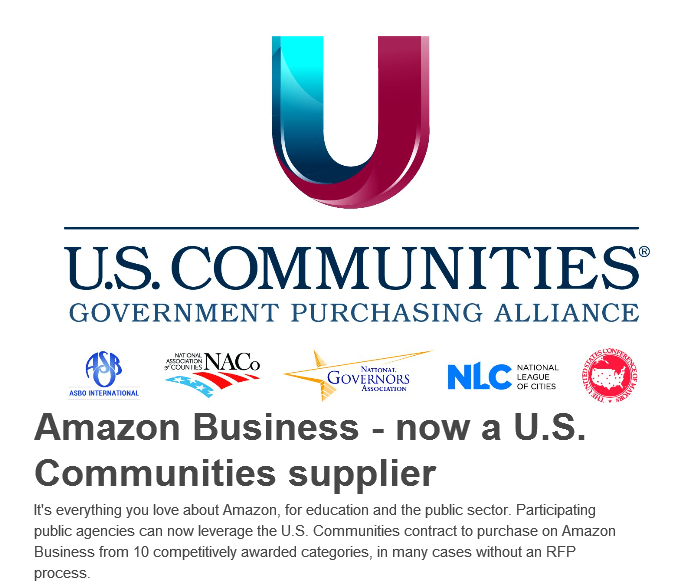 5
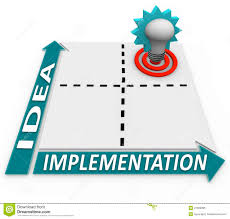 U.S. Communities – Process
https://www.amazon.com/b2b/info/USCommunities?layout=landing
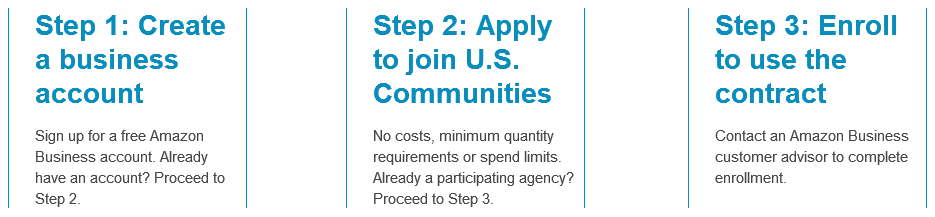 Contract Details: http://www.uscommunities.org/suppliers/amazon-business/amazon-business-contract/
6
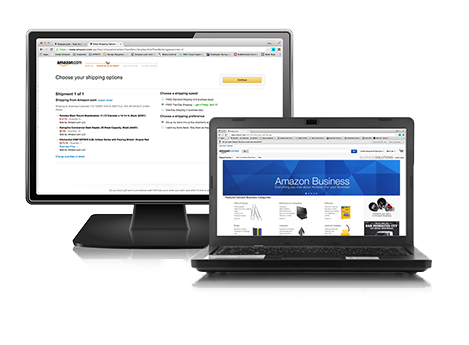 Summary
Your Amazon Business for education account offers:

No-cost account creation & implementation

Centralized account benefits and Administrative Tools

U.S. Communities Contract inclusion

Set up in minutes
Next steps
To schedule a personalized consultation contact:
Jason Randall: JLR@Amazon.com
Thank You